Your Work & Your Identity
5 Factors that Affect Career Choice:
Values
Lifestyle
Aptitudes
Interests
Personality
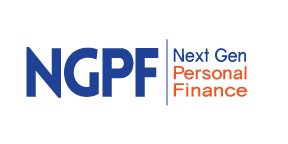 2 Basic Distinctions in Types of Work:
Full-Time 
	–An employee who works an average of at least 30 hours 	per week
	- Depending on company = 30, 35, or 40 hours

2.  Part-Time 
	- An employee who works an average of less than 30 	hours per week
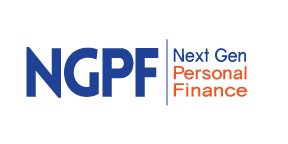 Paid vs Unpaid
Paid Work 
Given “compensation for employment” including:
	- Paychecks 
	- Other tangible benefits: 
	      - health insurance		-  sick pay
	      - company stock		- vacation time

Unpaid Work 
Not given any monetary compensation for work
Gain= work experience, a sense of accomplishment, etc.
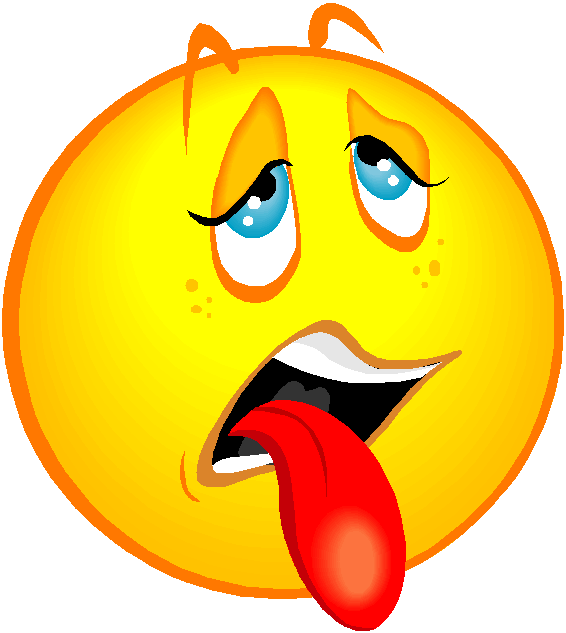 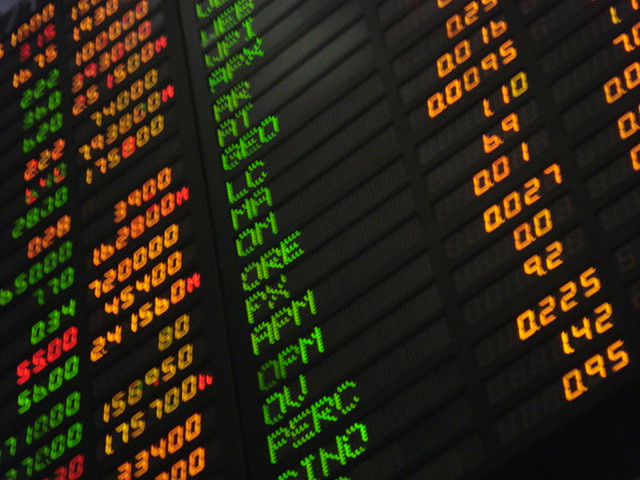 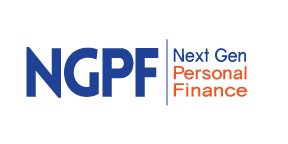 2 Types of Unpaid Work

Volunteer 
	- Works part-time for a company / organization
	- Implies you are not paid
	- Want to be helpful
	       - don’t necessary want a career in the field
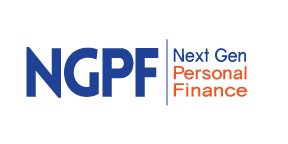 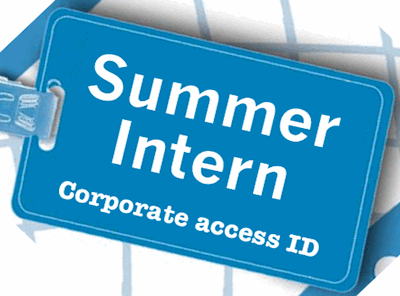 2 Types of Unpaid Work (cont.)
Intern 
	- “a student or trainee who works, with or without pay, 	at a trade or occupation in order to gain work experience 	in a particular field”
	- Paid by wage, stipend, or unpaid	- Can lead to a job offer
Internships are usually more career-oriented, whereas volunteering is about providing assistance.
Employee Expenses
Expenses paid by employee that are not reimbursed by the employer

Examples??
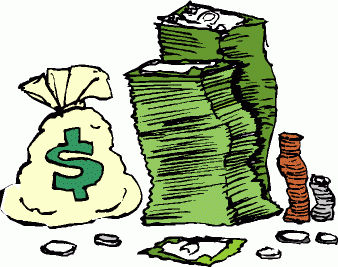 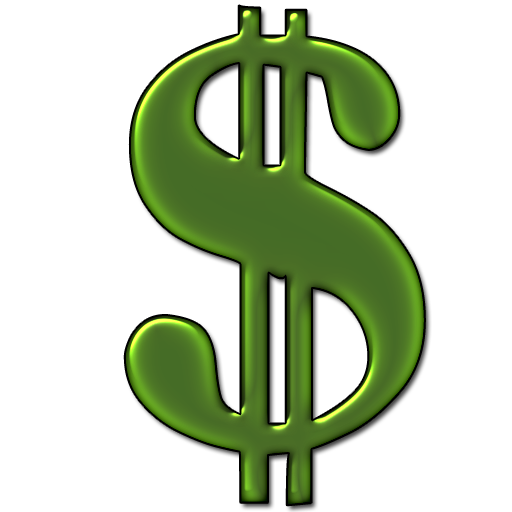 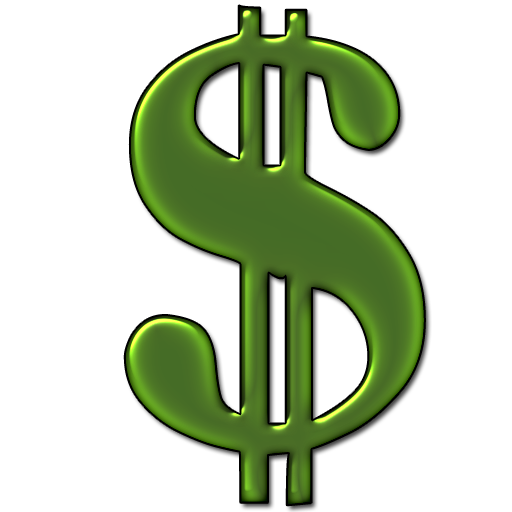 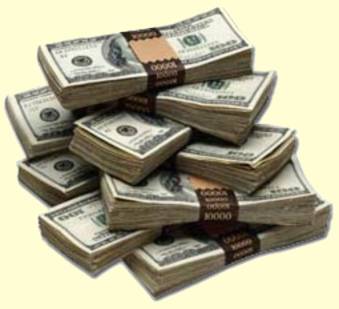 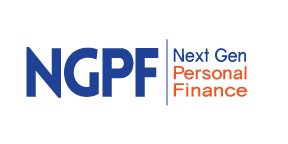 Sources of Income
Wages 
	-  paid a set amount for every hour worked
	
B.  Salary 
	-  Annual amount to compensate for the full value of	your work.
	-  Size of paycheck is salary divide by # of pay periods
	
C.  Stipend 
	- Paid a set amount (lump sum or fixed amts) over a set period of time
	- Provides baseline income to put toward living expenses.
		- gas, housing, food, etc.
Sources of Income cont’d.
D.   Commission:
	- Percentage of the total dollar amount that an employee 	sold during pay period

E.   Tips
	Voluntary payment a customer gives the employee
Don’t worry if your first job isn’t exactly what you want. Remember that the average American has over 11 jobs in their lifetime.
NO EXPERIENCE??
Job Application
Fill it out on the spot or take it home?

What writing utensil to use?
Job Application
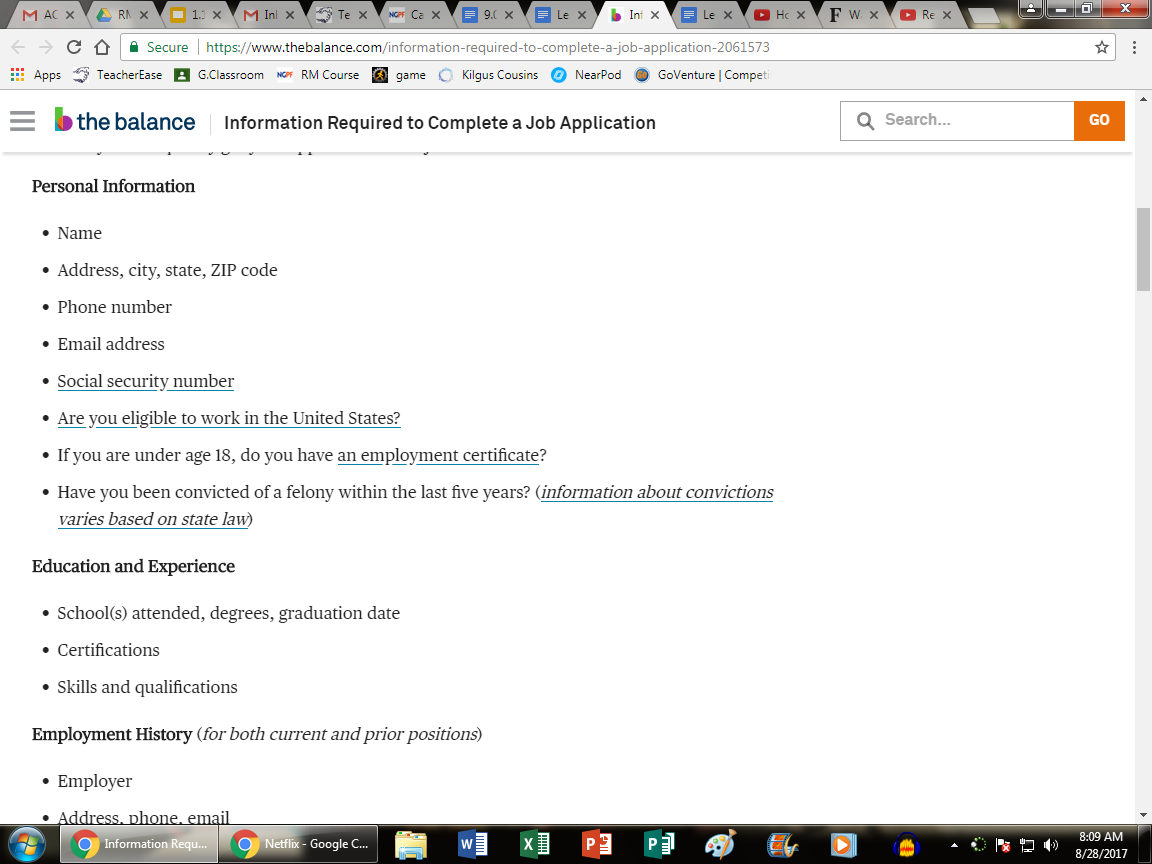 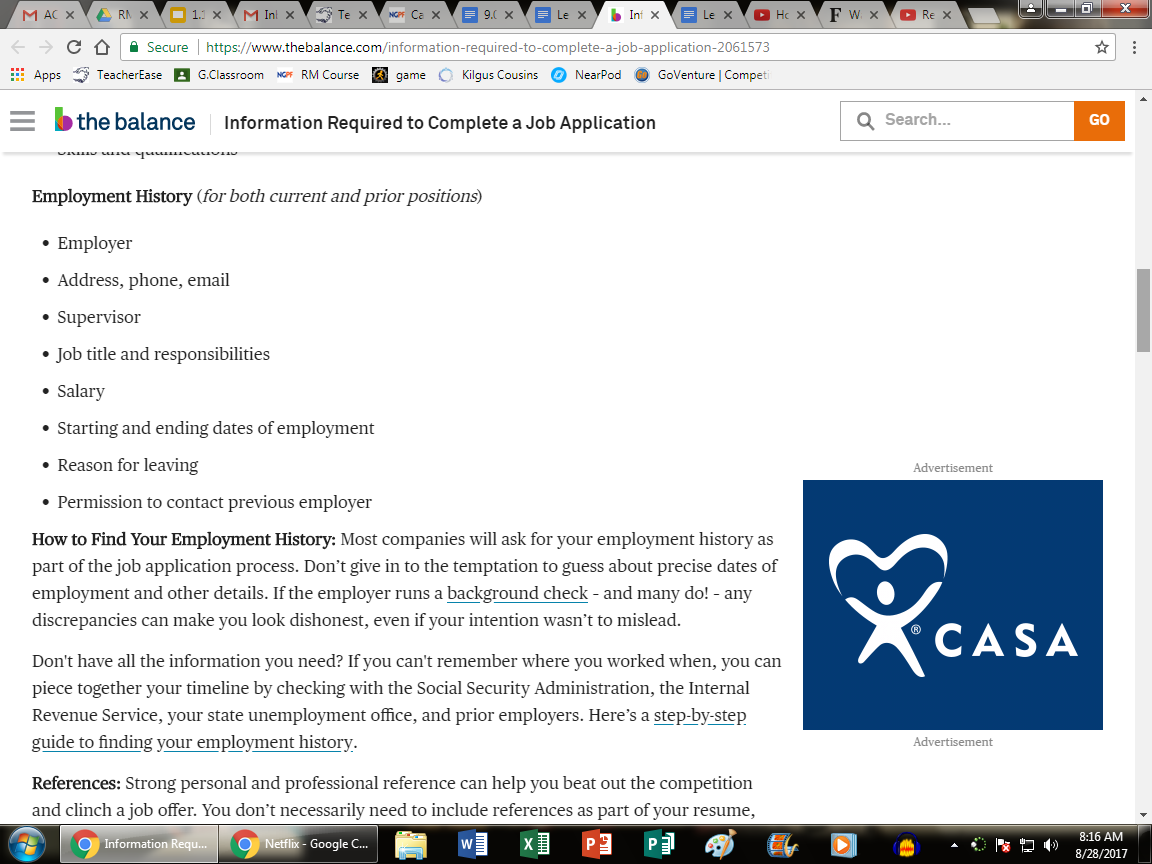 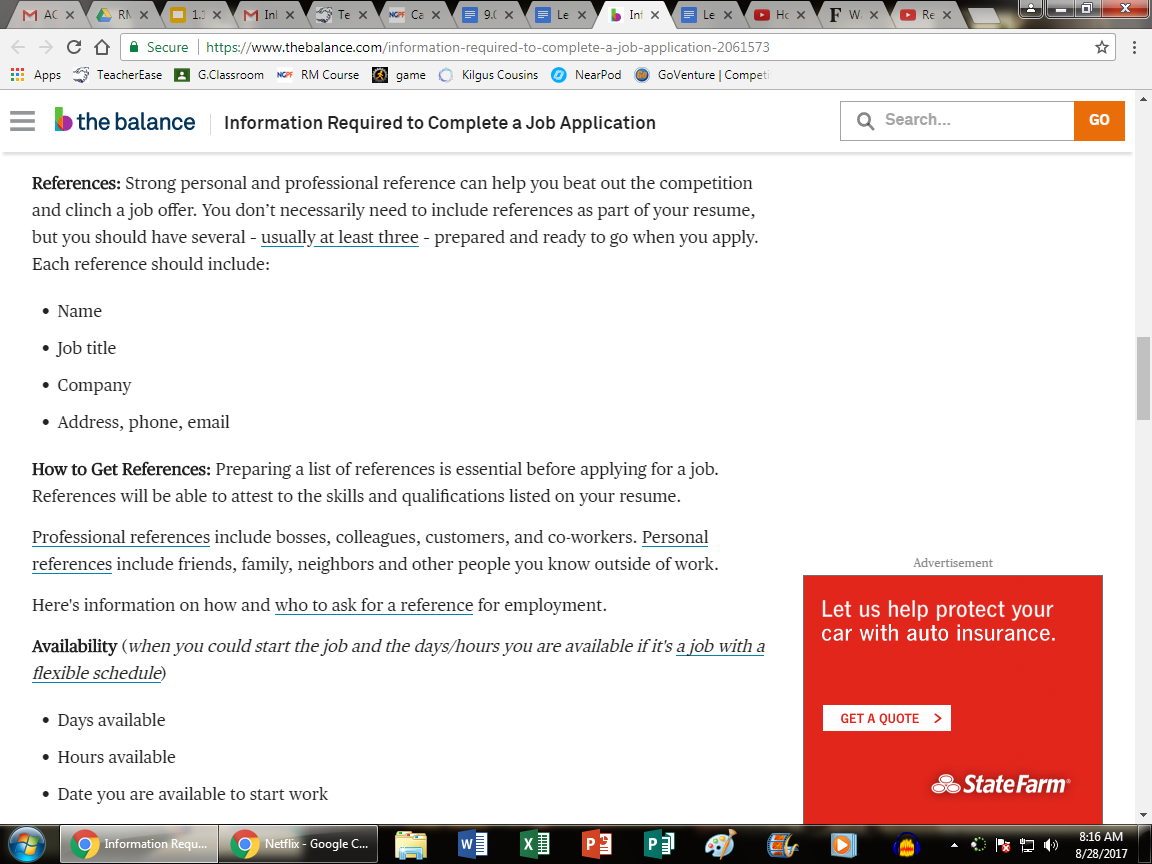 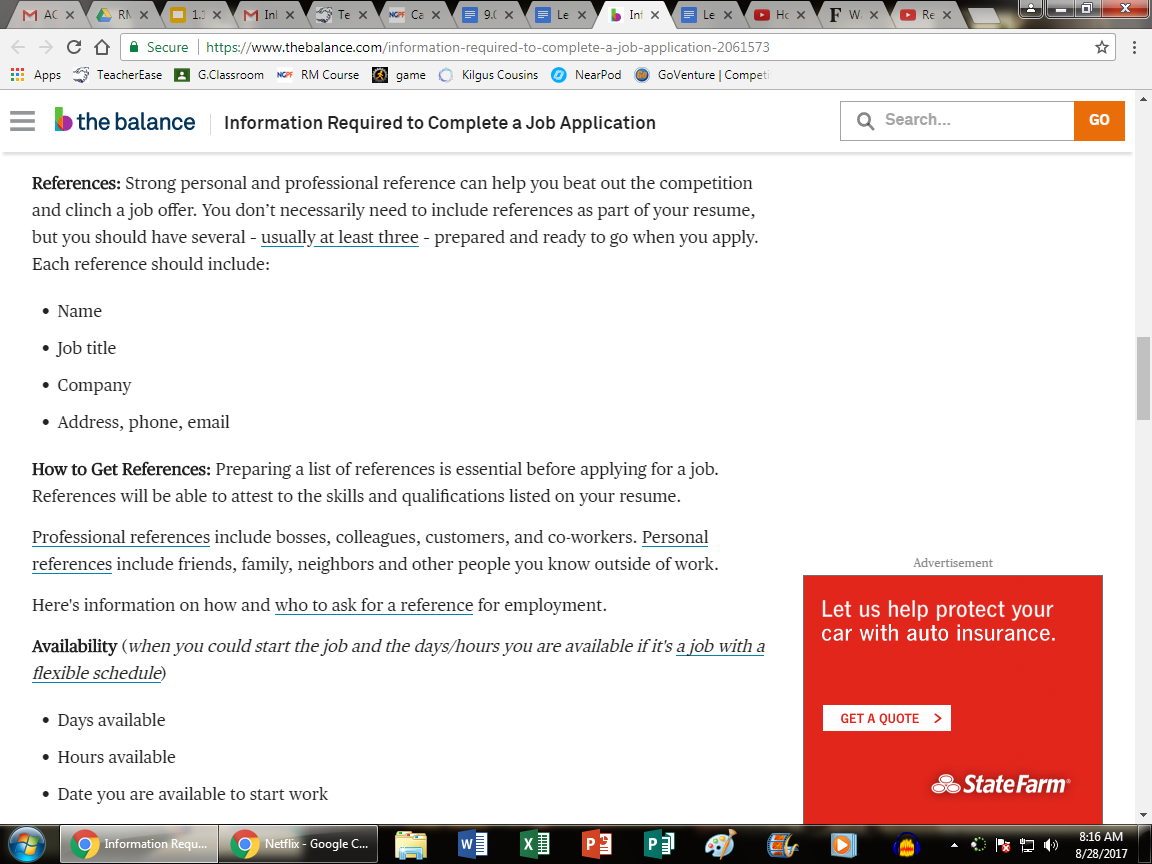